Semantisatieverhaal AA:
Ik zag laatst oude foto’s van toen ik als klein kind jarig was. Toen ik nog een kind was, nodigden mijn ouders op mijn verjaardag ook altijd vrienden uit die zij wél kenden, maar ik niet. Dat vonden ze gezellig. Maar ik eigenlijk niet. Eén van die vrienden rookte vroeger heel veel sigaretten. En dat was ongunstig voor mij. Het was niet goed voor mij. Het was hinderlijk of vervelend. Ik was allergisch voor sigarettenrook. Allergisch zijn betekent als je ergens jeuk van krijgt of er ziek van wordt. Echt hevig of (heel) erg allergisch. Ik kreeg dan klachten. De klacht is iets waar je last van hebt. Ik kreeg het benauwd en hoestte vreselijk. Omdat ik in de winterperiode jarig ben, werd er niet buiten gerookt, maar binnen. De periode is een bepaalde tijd, een deel van het jaar.
Elke keer als deze vrouw een sigaret ging roken, probeerde ik haar te ontwijken. Ontwijken betekent ergens voor opzij gaan. Dan ging ik naar mijn kamer bijvoorbeeld. Dat was niet zo leuk voor mij. Gelukkig is het tegenwoordig anders. Mensen die graag roken, doen dat meestal buiten. Mijn allergie is minder geworden toen ik ouder werd. Dat scheelt ook!
AA
[Speaker Notes: Woordenoverzicht

allergisch zijn: als je ergens jeuk van krijgt of er ziek van wordt
de periode: een bepaalde tijd, een deel van het jaar
de klacht: iets waar je last van hebt
hevig: (heel) erg
ongunstig: niet goed
hinderlijk: vervelend
ontwijken: ergens voor opzij gaan]
Gerarda Das
Marjan ter Harmsel
Mandy Routledge
Francis Vrielink
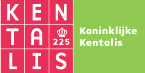 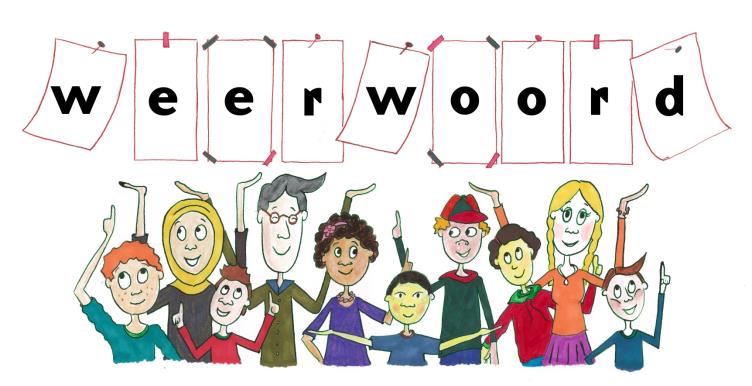 Week 20 – 16 mei 2023
Niveau AA
ongunstig
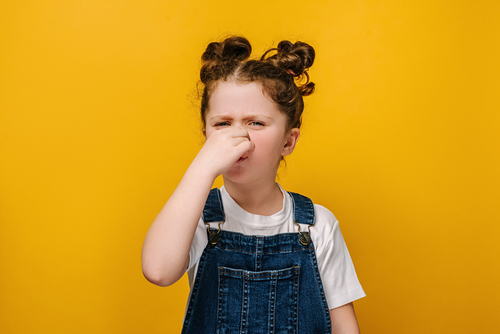 hinderlijk
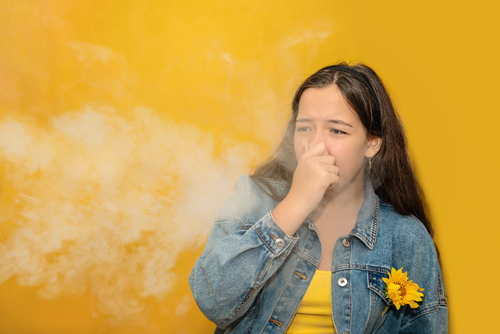 allergisch zijn
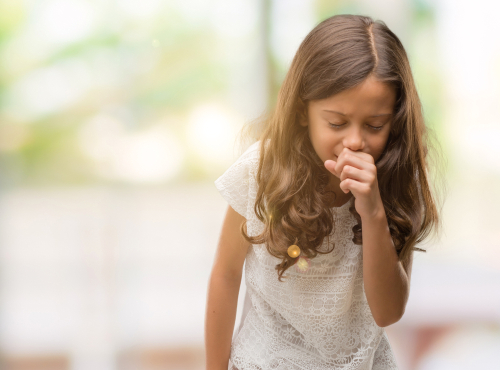 hevig
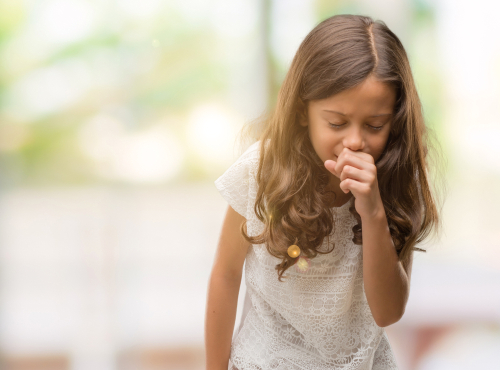 de klacht
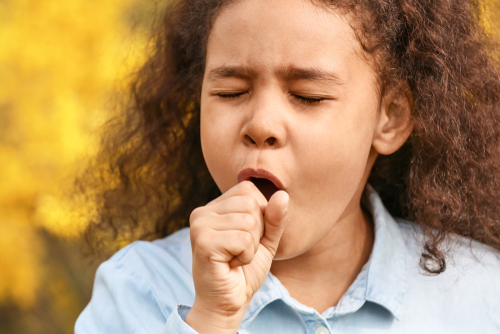 de periode
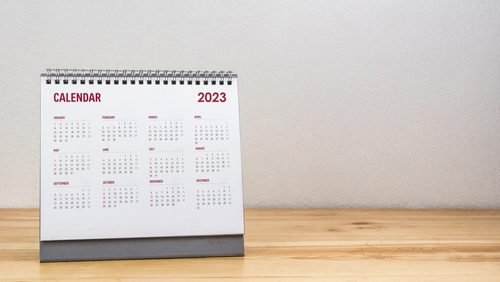 ontwijken
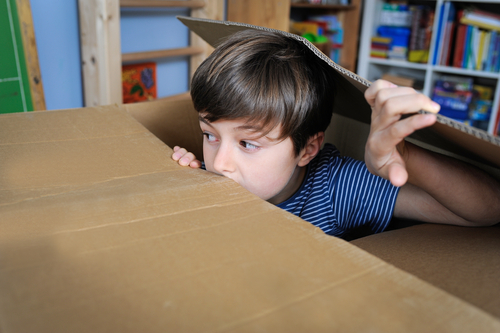 Op de woordmuur:
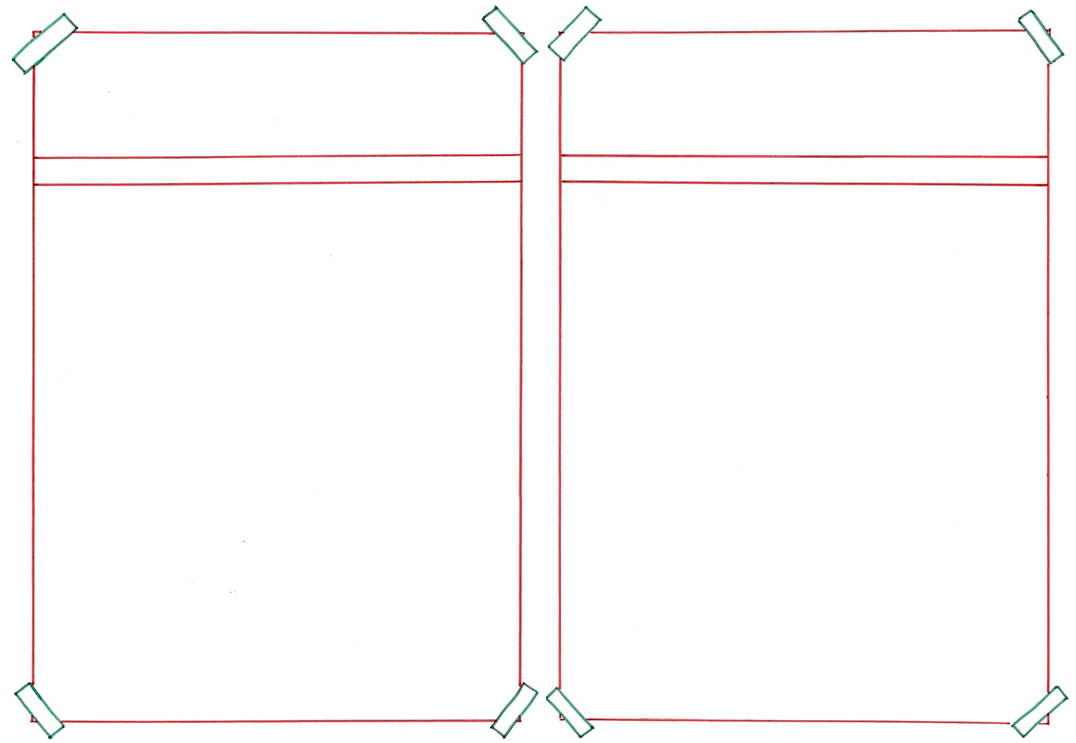 gunstig
ongunstig
= niet goed
 
 
 
 
 
  Eén van die vrienden rookte vroeger heel veel sigaretten. En dat was ongunstig voor mij.
= wat iemand voordeel geeft, wat geschikt is

  
  
   

Sporten is heel gunstig voor zijn gezondheid.
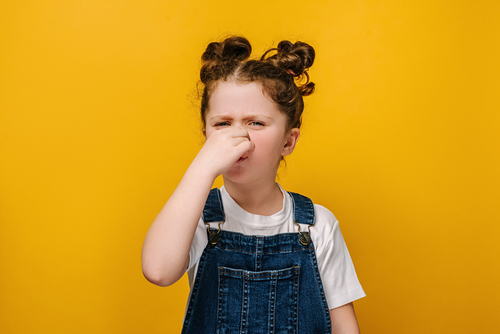 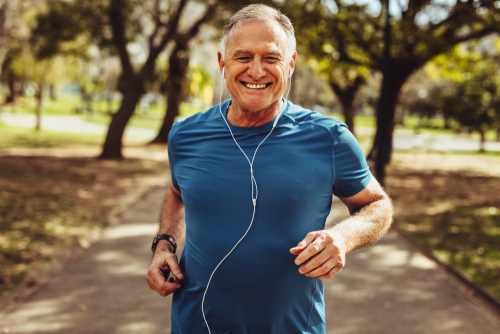 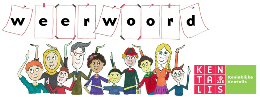 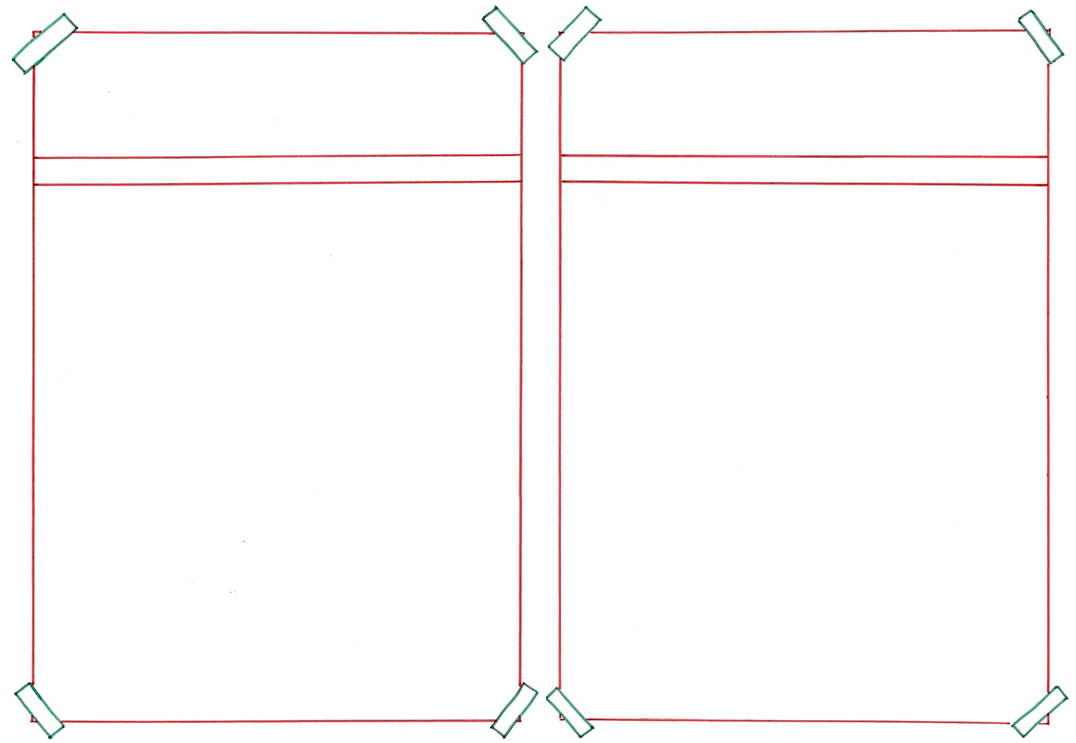 aangenaam
hinderlijk
= vervelend
 
 
 
 
 
  


De rook was heel hinderlijk voor mij.
= waarvan je in een goede stemming komt
 
 

 

Die nieuwe parfum ruikt zeer aangenaam.
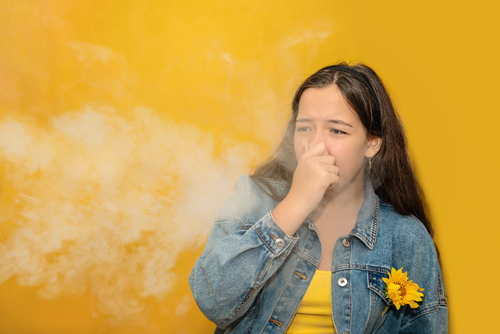 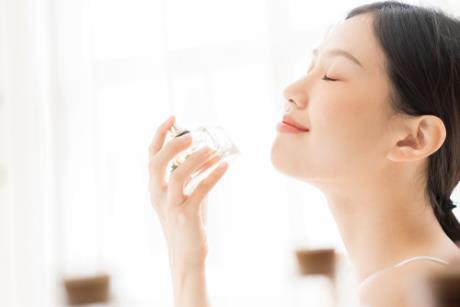 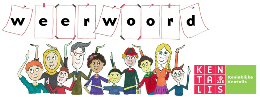 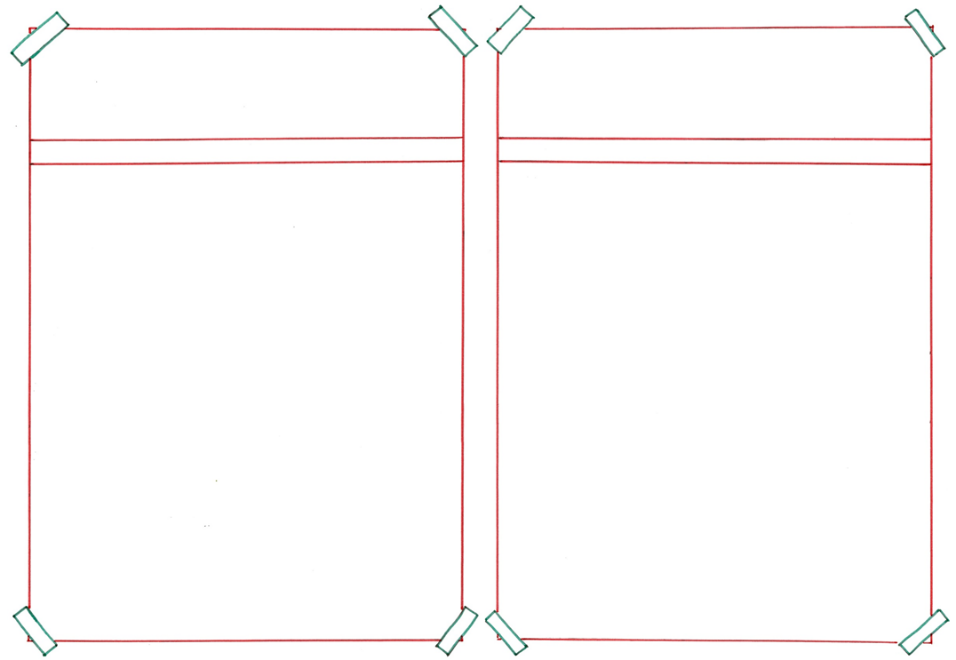 benaderen
ontwijken
= ergens voor opzij gaan

 
  




Elke keer als deze vrouw een sigaret ging roken, probeerde ik haar te ontwijken.
= naar iemand toe gaan

 
 




Ik heb de vrouw benaderd om iets te vragen.
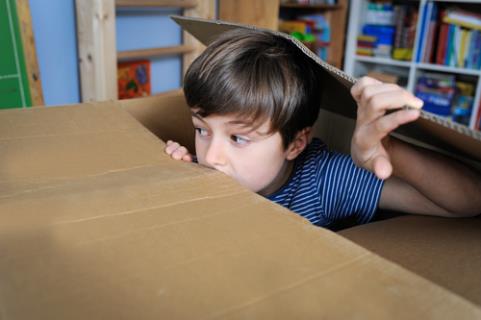 “Mevrouw, zou u zo vriendelijk willen zijn om buiten te roken?”
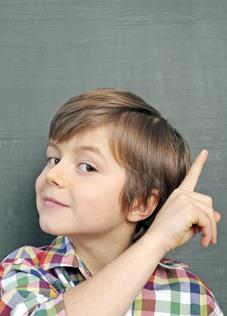 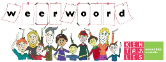 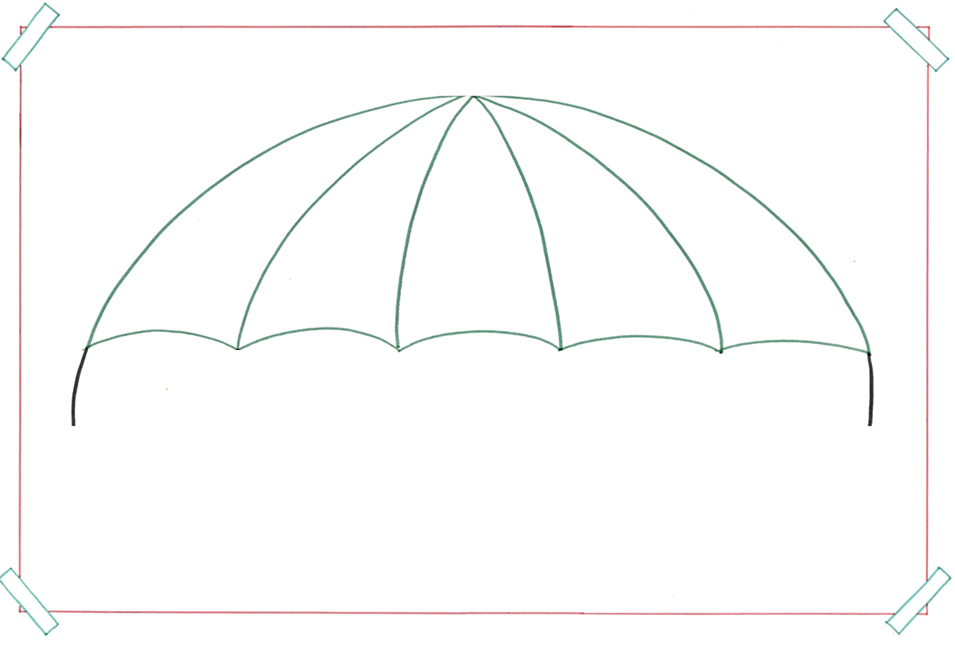 de periode
= een bepaalde tijd, een deel van het jaar
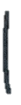 de winter-
de kerst-
de vakantie-
periode
periode
periode
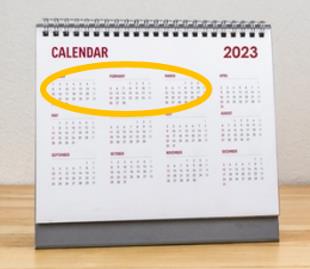 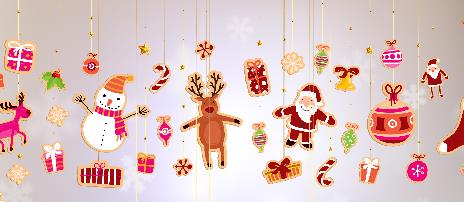 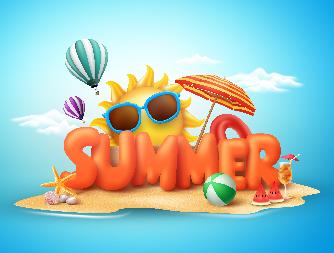 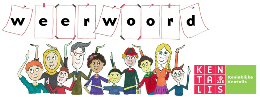 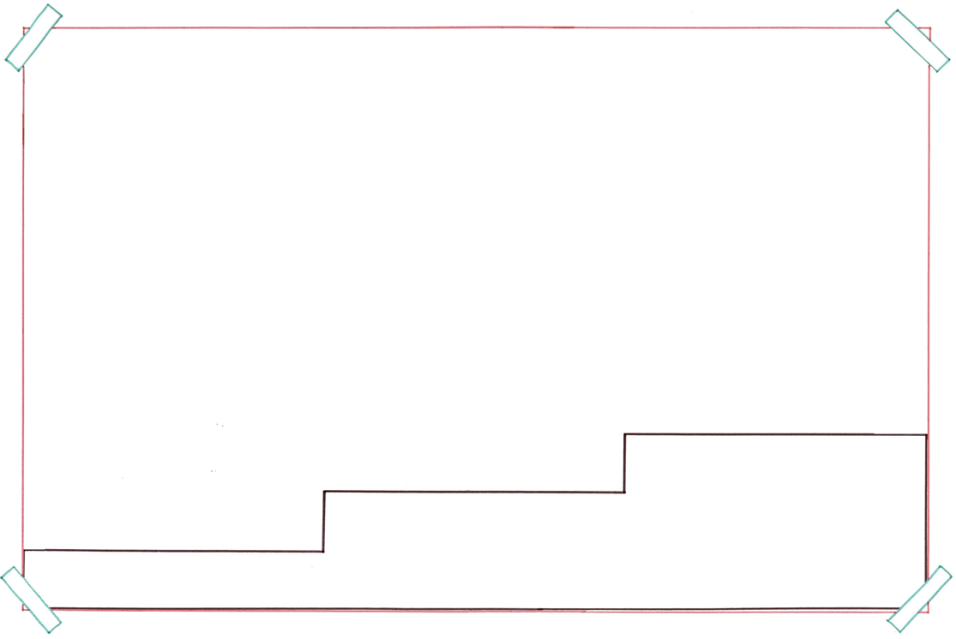 Ik kreeg een hevige allergische reactie als in mijn buurt werd gerookt.
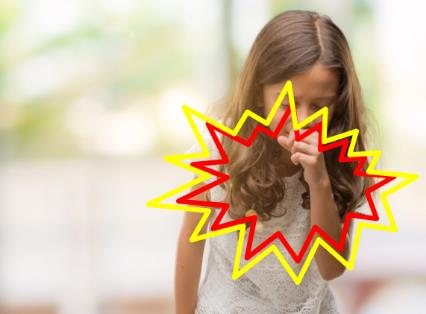 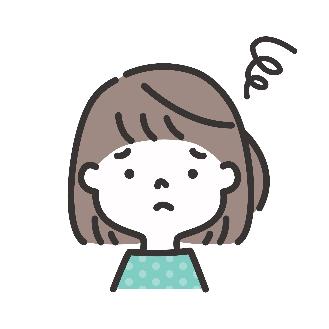 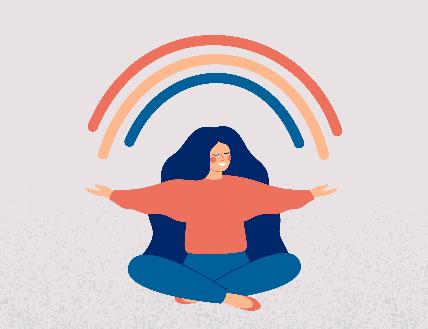 hevig
behoorlijk
= (heel) erg
geen
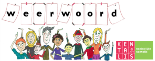 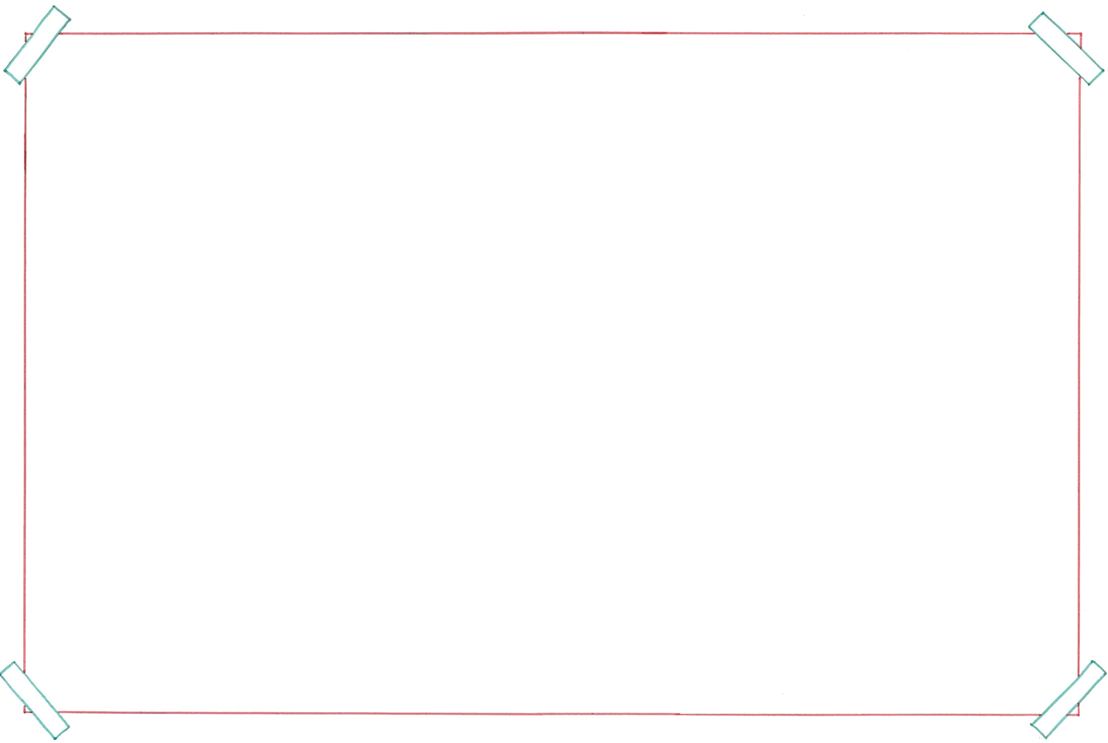 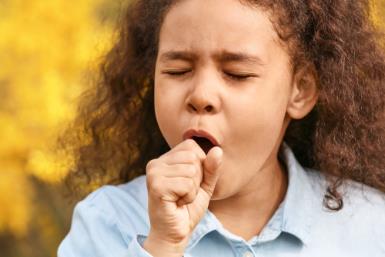 de klacht
= iets waar je last van hebt
allergisch zijn
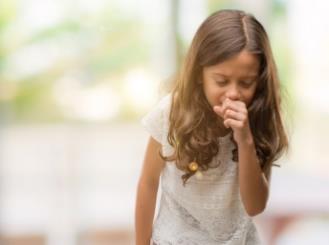 = als je ergens jeuk van krijgt of er ziek van wordt
de behandeling
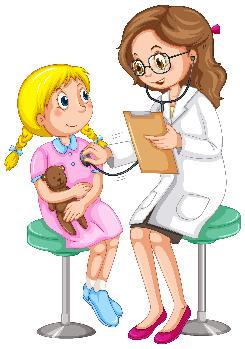 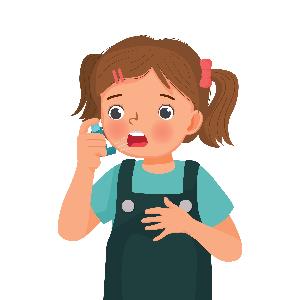 het onderzoek
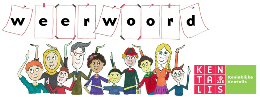